Economics Bootcamp: Microeconomics
Capitalism
Market Structures 
Externalities
Trade
Presented by Amanda StiglbauerBlythewood High SchoolBlythewood, SCFebruary 21, 2023
Amanda.stiglbauer@moore.sc.edu
EconEdLink Membership
You can now access CEE’s professional development webinars directly on EconEdLink.org! To receive these new professional development benefits, become an EconEdLink member. As a member, you will now be able to: 

Automatically receive a professional development certificate via e-mail within 24 hours after viewing any webinar for a minimum of 45 minutes
Register for upcoming webinars with a simple one-click process 
Easily download presentations, lesson plan materials and activities for each webinar 
Search and view all webinars at your convenience 
Save webinars to your EconEdLink dashboard for easy access to the event

Access our new Professional Development page here
‹#›
Agenda
Capitalism and its Institutions
Activity - Break Out Rooms
Break 
Market Structures 
Activity 1 - Google Monopoly? 
Activity 2 - Cartels and Competition 
Break 
Comparative Advantage
Activity / Simulation 
Wrap Up
‹#›
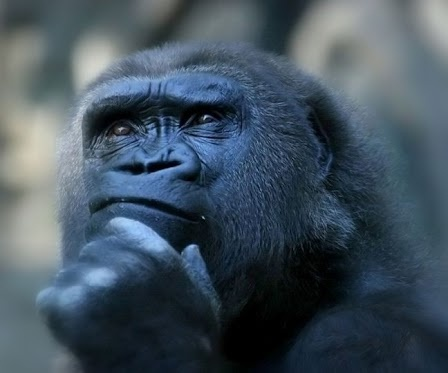 What is an institution?
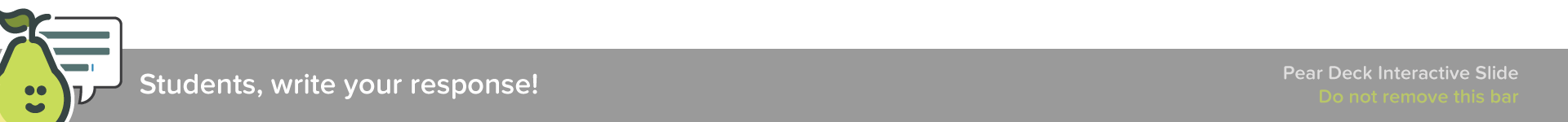 [Speaker Notes: 🍐 This is a Pear Deck Text Slide 
🍐 To edit the type of question, go back to the "Ask Students a Question" in the Pear Deck sidebar.]
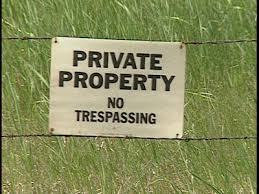 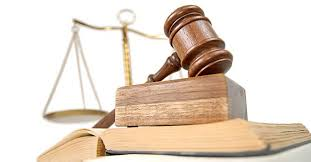 4 Key Institutions of Capitalism
Rule of Law
Markets
prices, voluntary
Private Property
Entrepreneurship
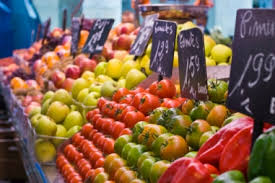 Activity
Individually--Read your country’s description carefully.
In your group--Discuss the presence or absence of each of the institutions (on your chart). Then, list at least two pieces of evidence for each institution.
After completing your chart, decide where your country fits on the class continuum--more capitalist/less capitalist. 
Write your country’s name on a post-it note and place it on the class continuum. Have a speaker who can defend your placement.
[Speaker Notes: https://www.fte.org/teachers/teacher-resources/lesson-plans/is-capitalism-good-for-the-poor-2/will-the-real-capitalism-please-stand-up/]
Your Economic Analysis
Clearly present - component is present in the economy with few exceptions
Generally present - component is present, but with many or significant exceptions
Generally absent - component is only present in the economy in limited forms
Clearly absent - component is almost entirely excluded from the economy
Less Capitalist
More Capitalist
U.S.
[Speaker Notes: https://www.fte.org/teachers/teacher-resources/lesson-plans/is-capitalism-good-for-the-poor-2/will-the-real-capitalism-please-stand-up/]
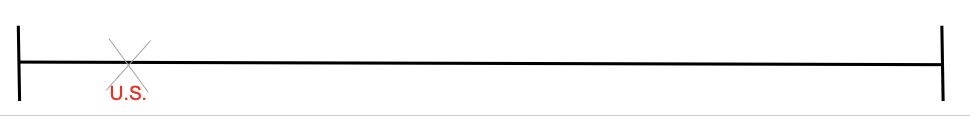 More Capitalist
Less Capitalist
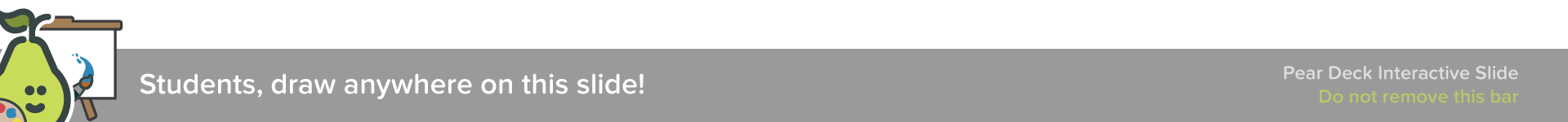 [Speaker Notes: 🍐 This is a Pear Deck Drawing Slide 
🍐 To edit the type of question, go back to the "Ask Students a Question" in the Pear Deck sidebar.]
Debrief
Where did you place your country on the spectrum? Why?
How has your view of capitalism changed as a result of this exercise?
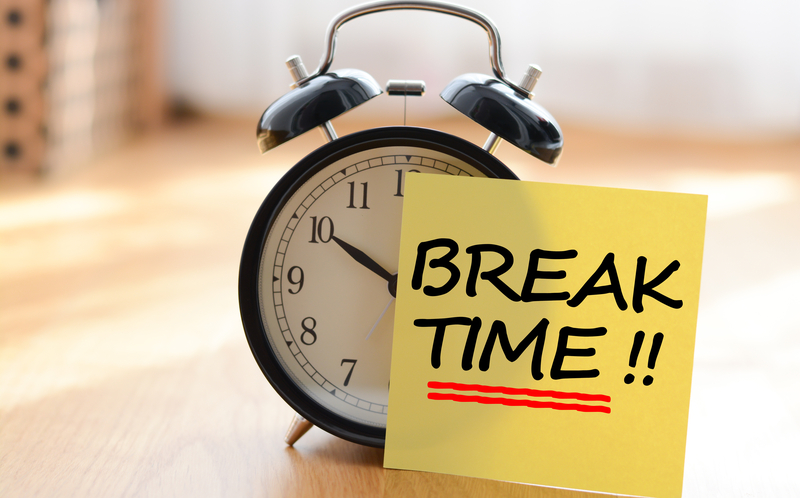 Break!
Objectives
I can differentiate the characteristics of perfectly and imperfectly competitive market structures.
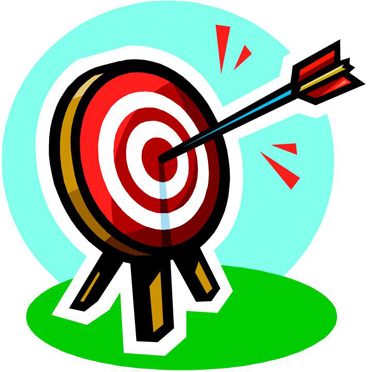 I can differentiate the characteristics of perfectly and imperfectly competitive market structures.
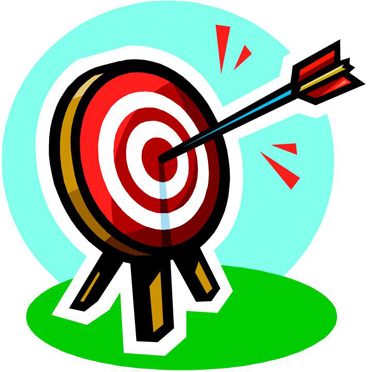 Objectives
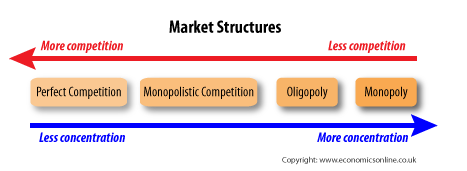 Characteristics of Perfect Competition 
Many sellers— “price takers”
Price taken from market
Sell all they supply at market price
Buyers/sellers too small to have impact
No incentive to lower price
identical product
Free entry and exit
Zero economic profits (long run)**
Same as earning a normal profit
Examples
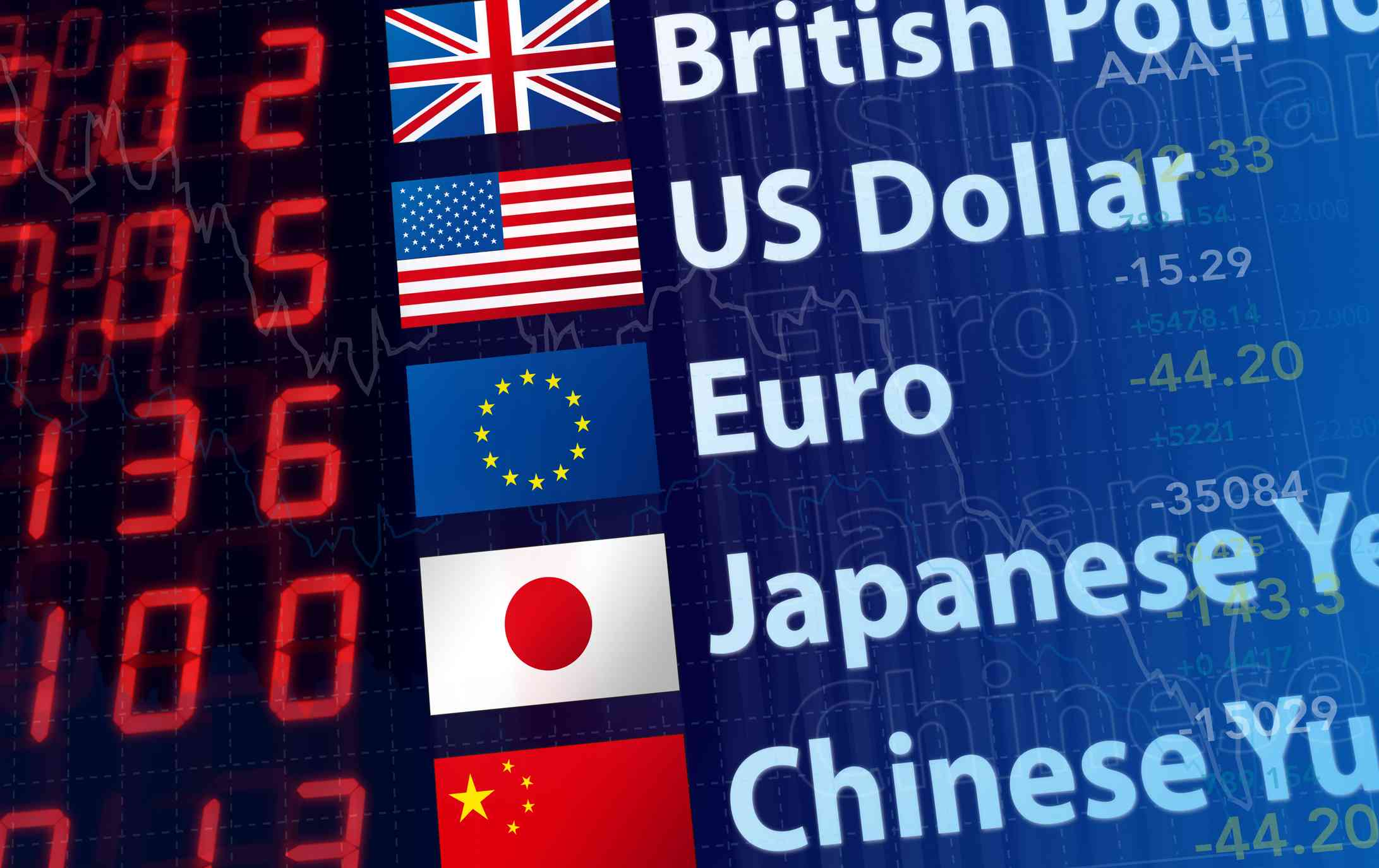 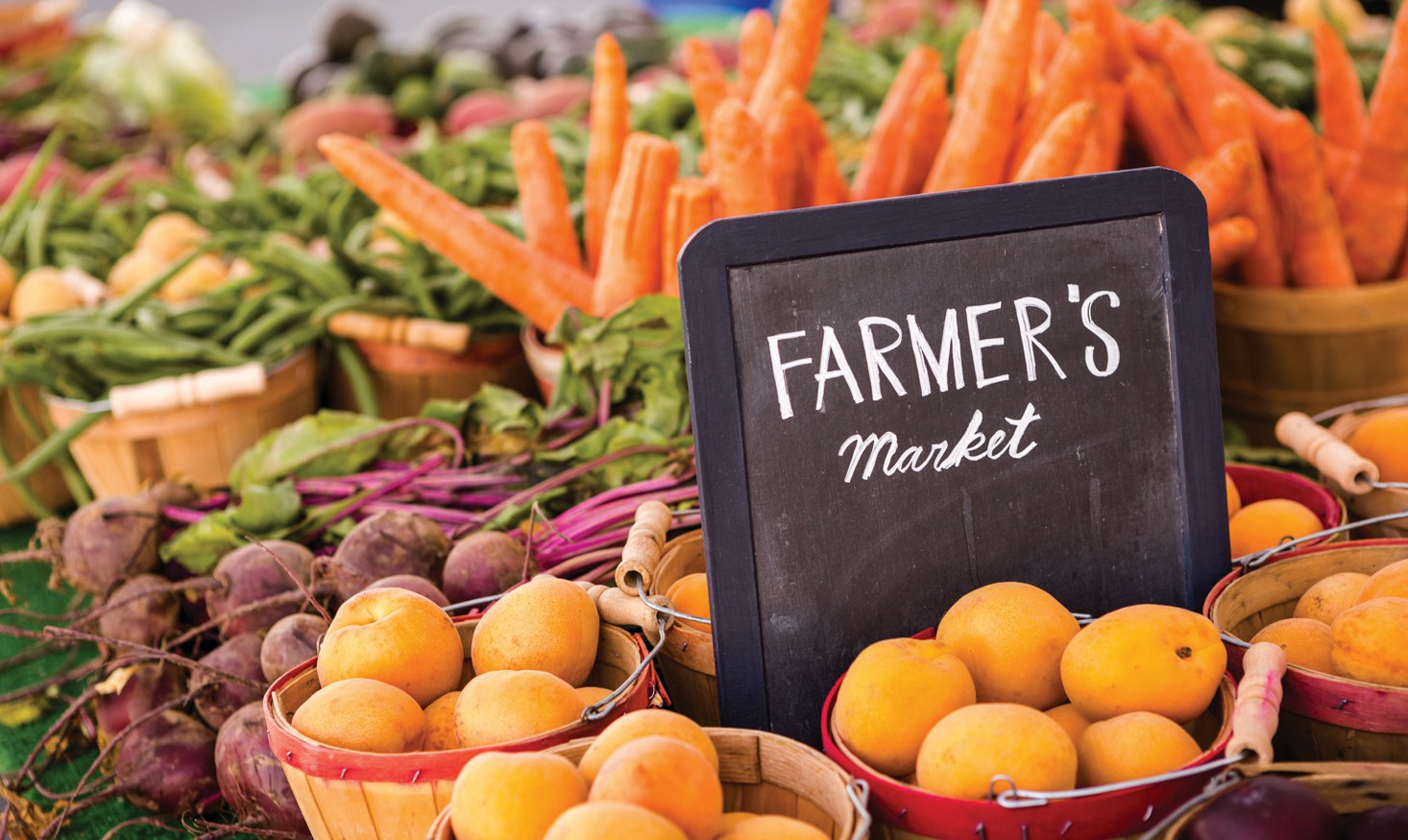 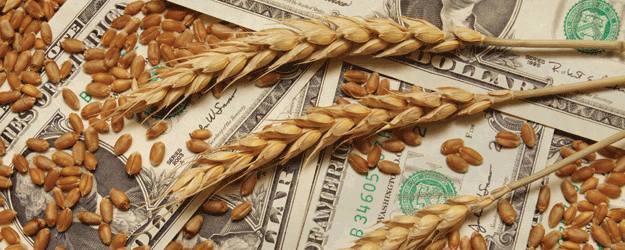 Monopoly
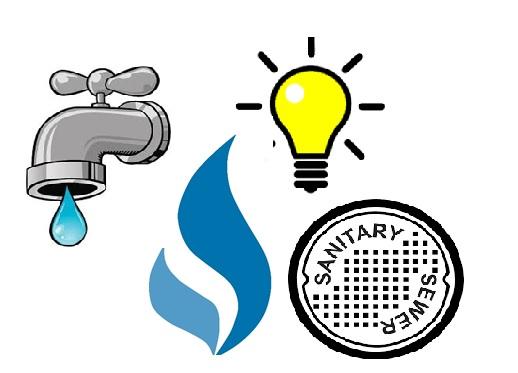 Pure Monopolies
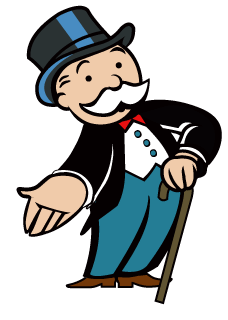 Single Seller
No close substitutes
“Price Maker”
Blocked Entry
Examples:
De Beers diamonds
Professional sports teams
Utilities
Cable
Taxis*
lottery
Patents on prescriptions 
Small, isolated communities
Natural monopolies
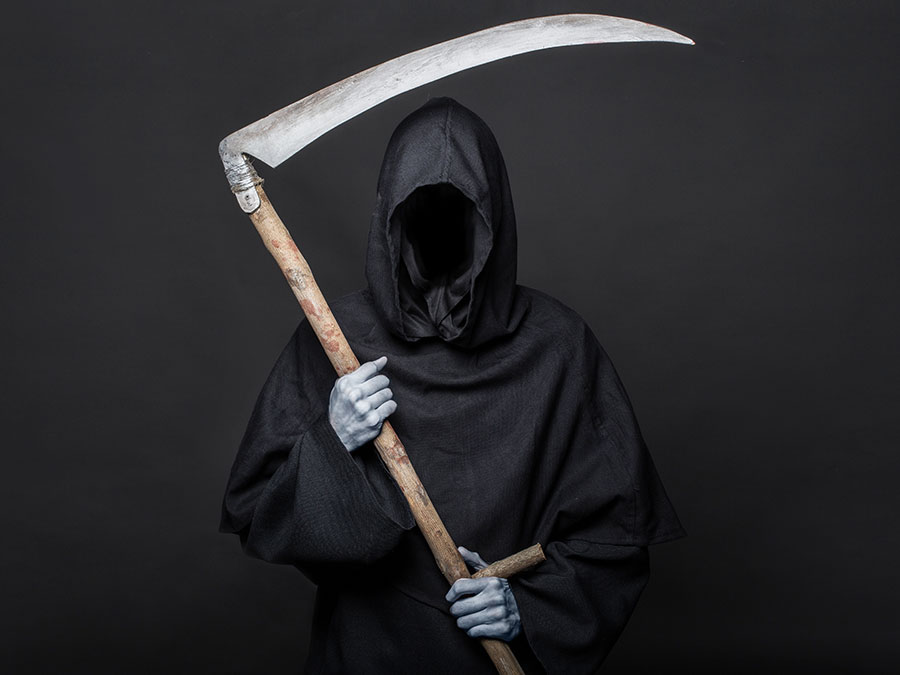 RIP MR.DARP
October 30 - Today
Monopolist’s MR<D
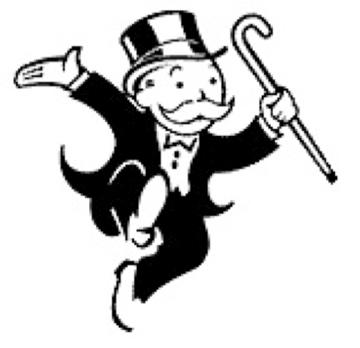 Because monopolist must set a lower price to obtain greater sales, marginal revenue is less than price for every level of output except the first.
Lower price applies to all units sold.
Think about it this way: MR decreases for all units sold previously because you must charge same price for all.
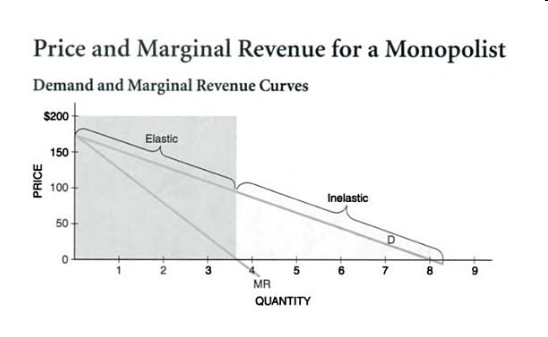 Graphing Monopoly
Ways to Deal With Monopolies
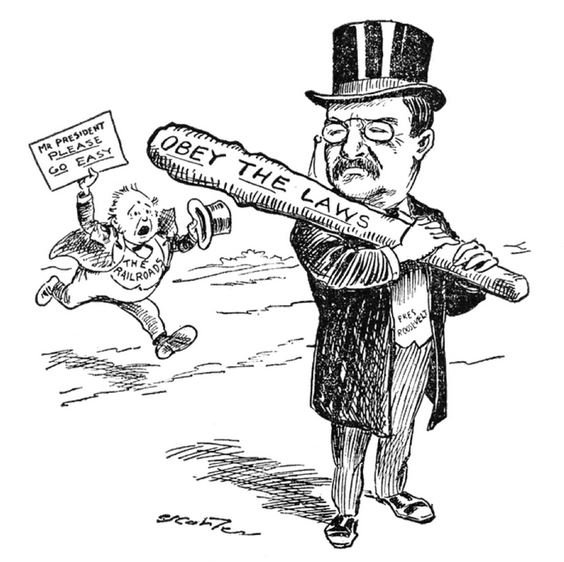 Do Nothing
Break Up Using Anti-Trust Regulation
Publically own 
Price Regulation
Price ceiling
Socially optimal price/fair return price
Google: A Monopoly?
Instructions: 
Read the article Justice Department Sues Google for Monopolizing Digital Advertising Technologies
Share key takeaways with your breakout group, beginning with the person wearing the brightest color shirt.
Person with LIGHTEST color shirt- share out for group on the PearDeck discussion.
[Speaker Notes: https://www.justice.gov/opa/pr/justice-department-sues-google-monopolizing-digital-advertising-technologies]
Additional Resources for Monopoly
Market Structure Simulation – Mr. Clifford
Monopoly Overview – MR University
Price Discrimination – MR University 
Monopoly and Imperfect Competition – Crash Course
MonopolisticCompetition
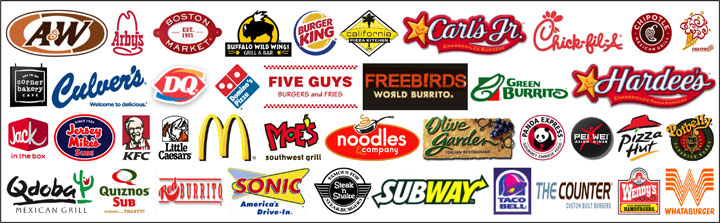 Drawing!
What’s your favorite monopolistically competitive firm? Draw its logo!
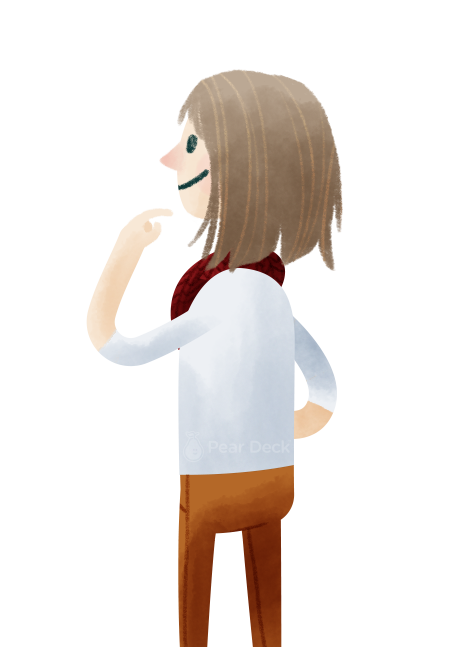 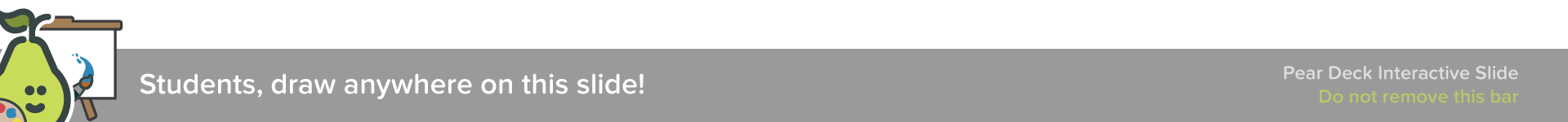 [Speaker Notes: 🍐 This is a Pear Deck Drawing Slide 
🍐 To edit the type of question, go back to the "Ask Students a Question" in the Pear Deck sidebar.
Drawing Conclusions
Being able to draw a conclusion after hearing new information is an important skill. Ask students to articulate the conclusions they are drawing from the new information. Show the responses anonymously on the projector screen to see if students came to different conclusions, then discuss.]
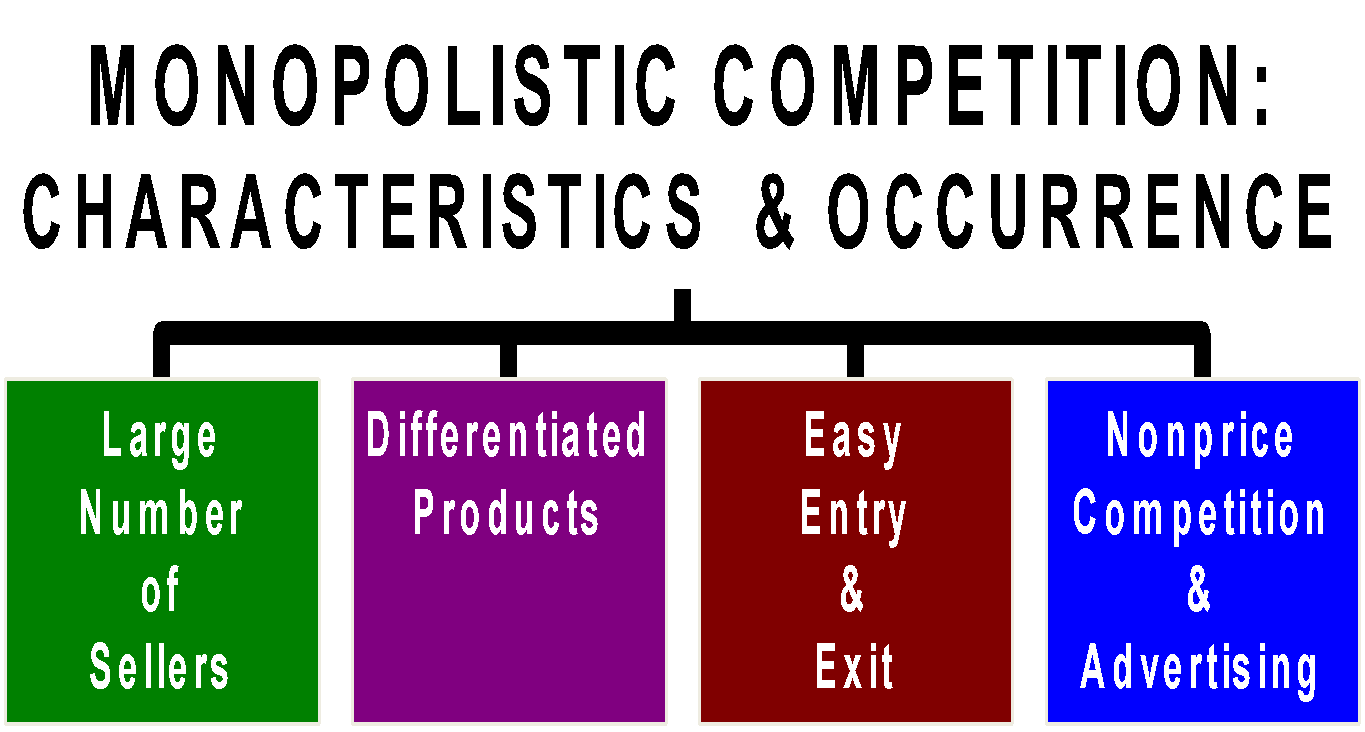 Activities to Introduce Oligopoly
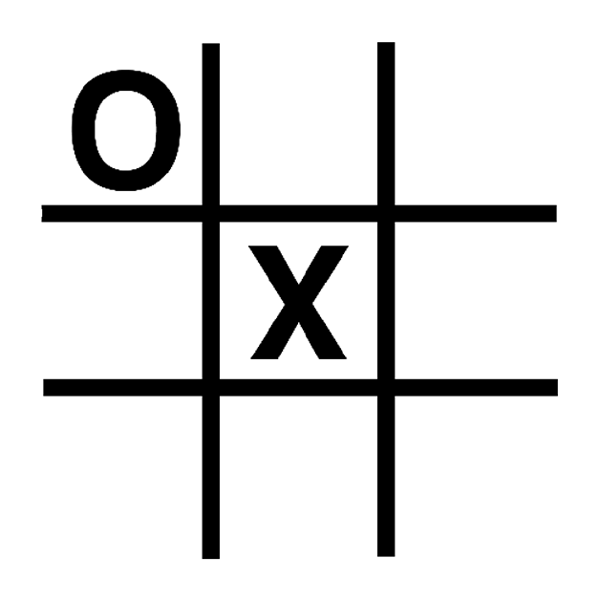 Play Tic-Tac-Toe with a partner
Play Connect 4
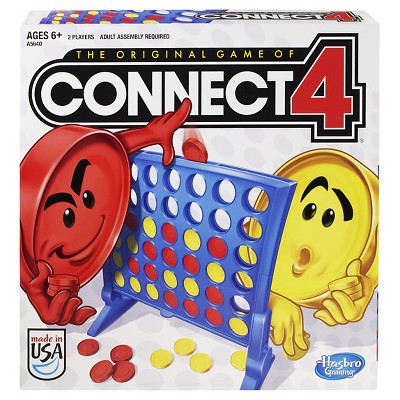 Oligopoly
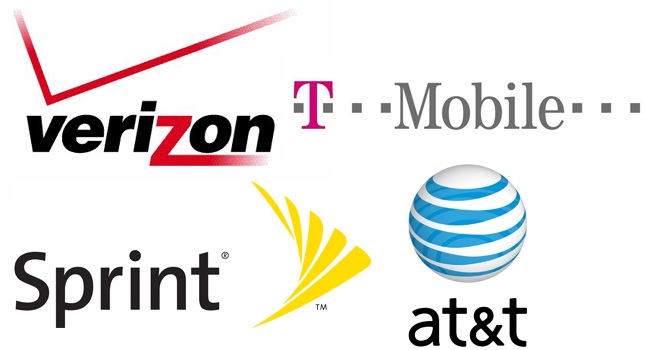 03
Cartels & Competition
Economics for Leaders  
Activity 3

Lesson Available Online at www.fte.org 
https://www.fte.org/teachers/teacher-resources/lesson-plans/efllessons/cartels-and-competition/
Meet Your Team
4 minutes
Come up with a Team Name
2. Choose a 
Captain that will submit 
your production decisions

3. Choose an 
accountant keep 
the balance sheet.
[Speaker Notes: Divide students into 6 companies.]
The Producers…
6 companies…

Do 98% of the business in this industry.
The Incentive
Your goal:  make as much profit as possible
Prizes for ALL companies that earn MORE than $200 profit!
Additional prize for company that earns the MOST profit!
Directions
The interaction of market demand and market supply will determine the market-clearing price, the price at which the units you produce will sell.
In each round, a forecast of market demand will be displayed.  Remember that this is only a forecast, and actual demand may vary from the forecast somewhat.
Demand Forecast
[Speaker Notes: Does this follow the law of demand? (Yes.  At higher prices, QD is less and vice versa.)]
Directions
You will have to make your own forecast, or prediction, of market supply.  You will know how many units your own company will produce, but the TOTAL market supply will include not only your own production, but also that of the other companies in the class.
Example
If you produce 1 unit and so do all the other companies, the total supply will be 6 units.  
According to the demand forecast, what will the market price be?
[Speaker Notes: Answer:  $125]
Example (continued)
Your decision must also take into account your production cost.
Suppose your cost is $25 per unit and you sell that unit for $125:
					 $125   total revenue
					- $25    total cost
					 $100    profit
Now you try...
Suppose your company produces 3 units, total market supply is 19 units, and your production cost is $25 per unit.
Cost of production x #units produced = Total cost of production.
Units sold x price = Total Revenue
Total Revenue - Total cost = profit or loss
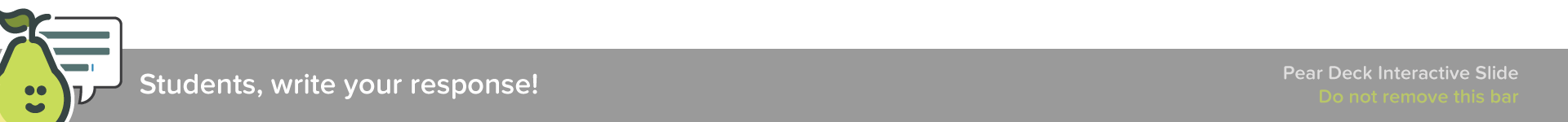 [Speaker Notes: 🍐 This is a Pear Deck Text Slide 
🍐 To edit the type of question, go back to the "Ask Students a Question" in the Pear Deck sidebar.
Display student answer results.  Discuss correct answer.
Answer $150
TR: 3x75=225
TC: 3x25=75
Profit: 225-75 = $150
OR Calculate per unit profit and multiply by units produced: 75-25 = 50… 50x3 = 150]
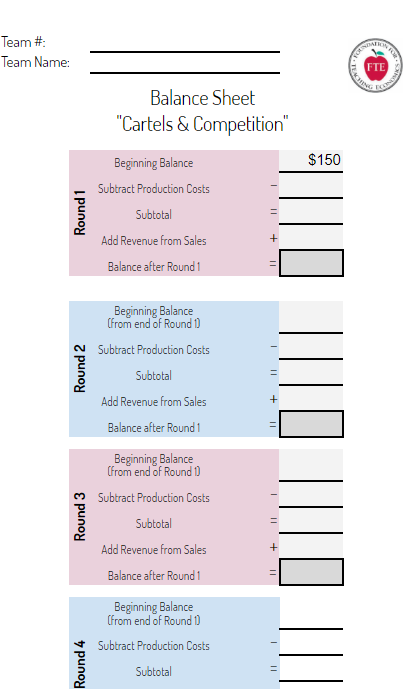 The Production Decision Worksheet
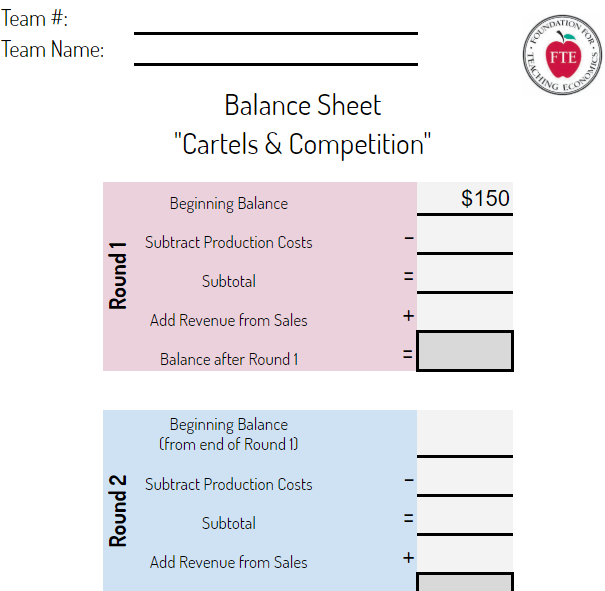 Production Decision Worksheet
Notice Balance is $150 to start.
[Speaker Notes: https://docs.google.com/spreadsheets/d/1Cpb0_i6o3Gd1dFZM21WpteZ8NZt5ga6DSXBLzYO5WT0/edit?usp=sharing]
Production Costs
You must pay your production costs up front (from your balance).
Production costs for all rounds will be $30.
What is the most any team could produce in round 1?
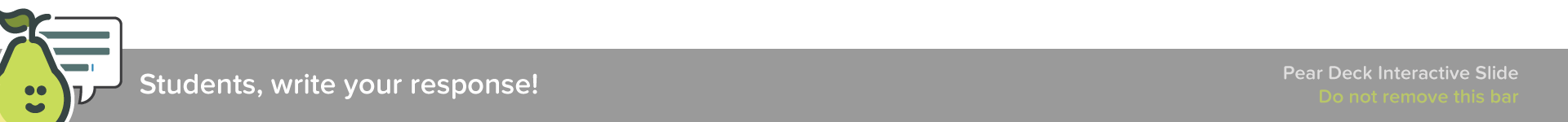 [Speaker Notes: 🍐 This is a Pear Deck Text Slide 
🍐 To edit the type of question, go back to the "Ask Students a Question" in the Pear Deck sidebar.
Correct answer:  5 ($30 x 5 = $150)]
Round 1
Make your production decisions.
Round 1 Results
Market supply is…..

So price is….
[Speaker Notes: Announce production decisions (anonymously), total market supply and price.]
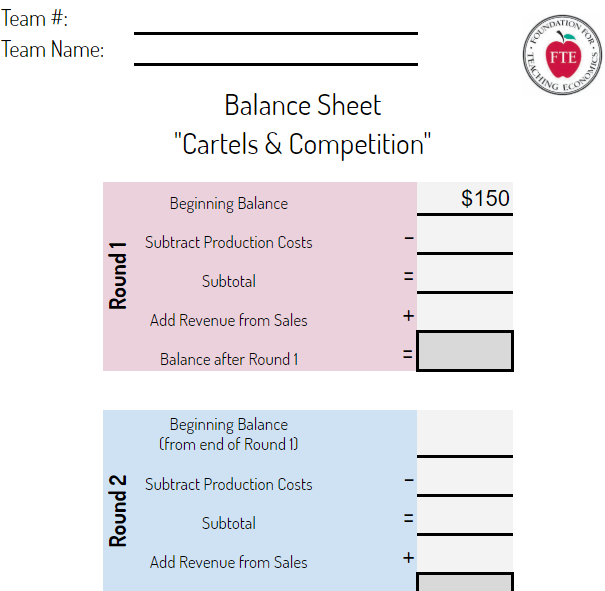 Round 1 Results
When you return to breakout rooms.
Calculate your revenue from Round 1 sales. (price x # produced)
Calculate your new balance going into Round 2.
Questions?
[Speaker Notes: https://docs.google.com/spreadsheets/d/1Cpb0_i6o3Gd1dFZM21WpteZ8NZt5ga6DSXBLzYO5WT0/edit?usp=sharing 
Ask if there are any questions then dismiss to breakout rooms for Round 2.]
Round 2
Calculate your revenue from Round 1 sales. (price x # produced)
Calculate your new balance going into Round 2.
Make production decision for Round 2.
Round 1 Results
Market supply is…..

So price is….
[Speaker Notes: Announce production decisions (anonymously), total market supply and price.]
Round 2 Results
Market supply is…..

So price is….

Update Balance Sheet
[Speaker Notes: Announce production decisions (anonymously), total market supply and price.
Explain how to calculate revenue and new balance.
Ask if there are any questions then dismiss to breakout rooms for Round 2.]
Round 3
Update Balance Sheet.
Discuss production decision for Round 3.
[Speaker Notes: Dismiss to break-out rooms]
Round 3
Exciting News!
Trade Convention for Industry Executives.
Each company can send 1 person (does not have to be team captain)
Round 3
Executives Returning….
Make production decision for Round 3.
Round 3 Results
Market supply is…..

So price is….

Questions?
[Speaker Notes: Announce production decisions (anonymously), total market supply and price.
Ask if there are questions.  Anticipate some questions/comments directed to other teams.
If collusion did not happen, or they colluded and stuck to the agreement, continue with Round 4. Notice next 4 slides say “Next Round” so they can be re-used for a 4th or 5th round if necessary. 
If they colluded and cheated on the agreement, end the game here.  Quickly click past the next 4 “next round”  slides.  Have teams submit their balance sheets by sharing the link via Canvas message or private zoom chat.]
Next Round
Update Balance Sheet.
Discuss production decision.
[Speaker Notes: Dismiss to break-out rooms]
Next Round
Trade Convention!
Trade Convention for Industry Executives.
Each company can send 1 person (does not have to be team captain)
Production decisions will not be made until they return.
Next Round
Executives Returning….
Make production decision.
Results
Market supply is…..

So price is….

Questions?
[Speaker Notes: Announce production decisions (anonymously), total market supply and price.
Ask if there are questions.  Anticipate some questions/comments directed to other teams.
If collusion did not happen, or they colluded and stuck to the agreement, continue with Round 5 (back-up and re-use last 4 “next round” slides”.  
If they colluded and cheated on the agreement, end the game here.   Have teams submit their balance sheets by sharing the link via Canvas message or private zoom chat.]
Debrief
What happened?
Why did you want to talk to the other companies?
Did it work?
What motivated you to collude?
What motivated you to cheat on that collusive agreement?
[Speaker Notes: Suggested debrief questions from lesson:
Which team made the most money?  What was your strategy?
	•	Which team made the least?  What was your strategy and why did it fail?
	•	Why did you want to talk to the other teams/companies?
	•	Why did you agree to set production levels?  What was the impact on the market of such an agreement?  What was the impact on your profit?
	•	How did you decide how much to produce?
	•	Did agreeing to set production levels work?  Why?  Why not?
	•	How did the profit motive, the desire of teams to make profit, act as an incentive?  What behaviors did this incentive encourage?
	•	Looking at all the rounds of the simulation, make a generalization about the relationship between price and level of production (supply)
	•	How does the creation of a cartel affect consumers - both in terms of product availability and in terms of price?
	•	Predict what happens - in the short run and in the long run - in markets that do NOT prohibit collusion among producers.
	•	Evaluate the argument that it doesn’t matter if producers try to collude; the system of incentives Will undermine their efforts.  (You might want to read excerpts from Adam Smith at this point, or have ready a reading assignment for homework.)
	•	Predict the impact on the market of rules or laws that prohibit collusion between producers. 
	•	Predict the impact on the market of rules or laws that enforce cooperation among producers – for example:  licensing requirements for doctors, teachers, hairdressers, taxicabs; or regulatory agencies etc.]
Debrief
Whose voice isn’t represented in this conversation?
Consumers!
How would consumers they perceive this outcome?
People respond to incentives…
Buyers, sellers, business executives… even high school students!
There’s an incentive to collude.
Debrief
What would be the impact of  laws or rules that enforce cooperation among producers? 
EX: licensing requirements for doctors, teachers, hairdressers, taxicabs; or regulatory agencies etc.
What would be the impact of laws or rules that prohibit cooperation among producers?
Conclusion
Profit is the motivator.  Competition is the regulator.
Incentives matter.
Desire for profit and competition undermine collusive agreements.
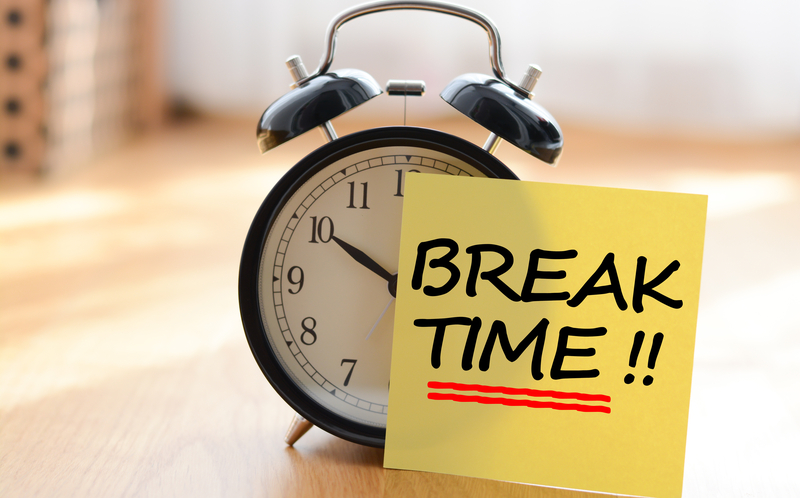 Break! :)
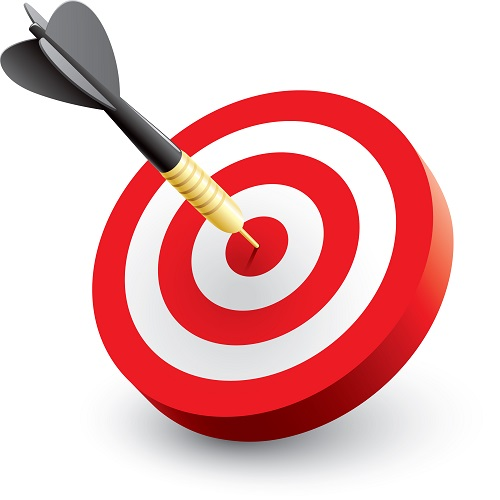 Learning Targets
I can explain the difference between absolute advantage and comparative advantage.
I can explain why nations trade.
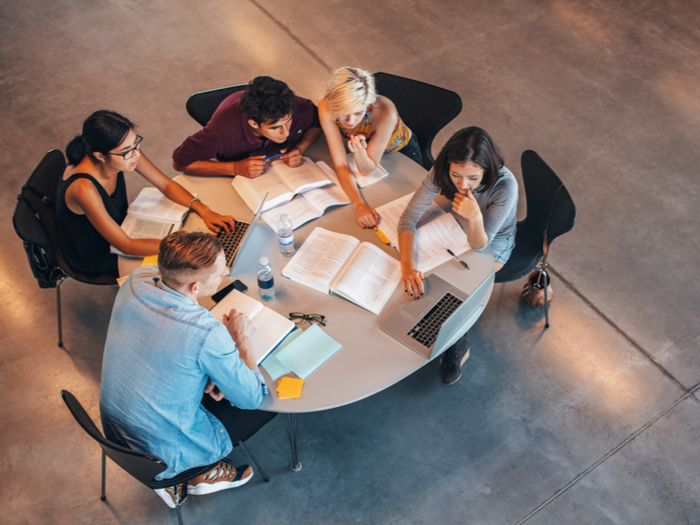 Discussion
When you’re completing a group project, do you do all the work or do you divide tasks between your group members? How do you decide who completes each task?
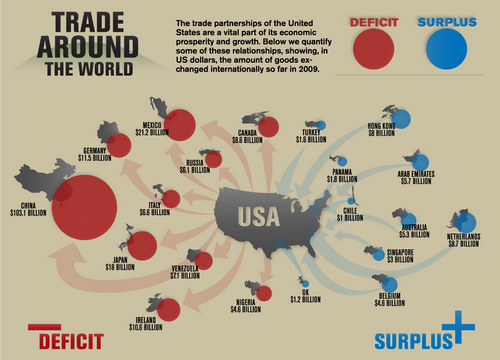 Important Definitions
Absolute Advantage: ability to produce more of a product using less of a resource….best at doing something
Comparative Advantage: an economy can produce a good for a lower OPPORTUNITY cost than another.
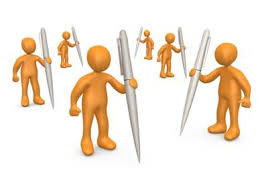 So What?
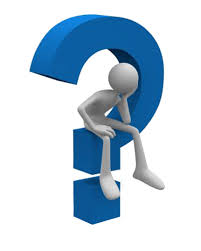 AA doesn’t necessarily mean an economy should produce the good. 
Country may have an absolute advantage in MANY goods, but shouldn’t produce everything.
COMPARATIVE ADVANTAGE gives us a better indication of what economies should produce.
Comparative Advantage
One nation (individual/company) can produce a good at a lower opportunity cost than the other.    
This comes into play when one individual (nation, company....) has the absolute advantage in both.
YOU CANNOT HAVE THE COMPARATIVE ADVANTAGE IN BOTH!
Task 1: I <3 Econ Texts
You have two minutes to TEXT I <3 Econ to a chosen recipient as many times as you can. At the end of the two minute time frame, count the number of completed texts and record it on your scorecard (type in the chat).
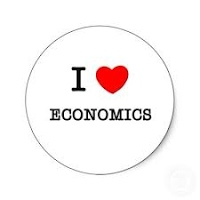 Task #2: Dice
You have two minutes to roll any combination of the number 10 on the two dice. Record the number of times you roll 10 by using tally marks and be ready to report your results when time elapses.
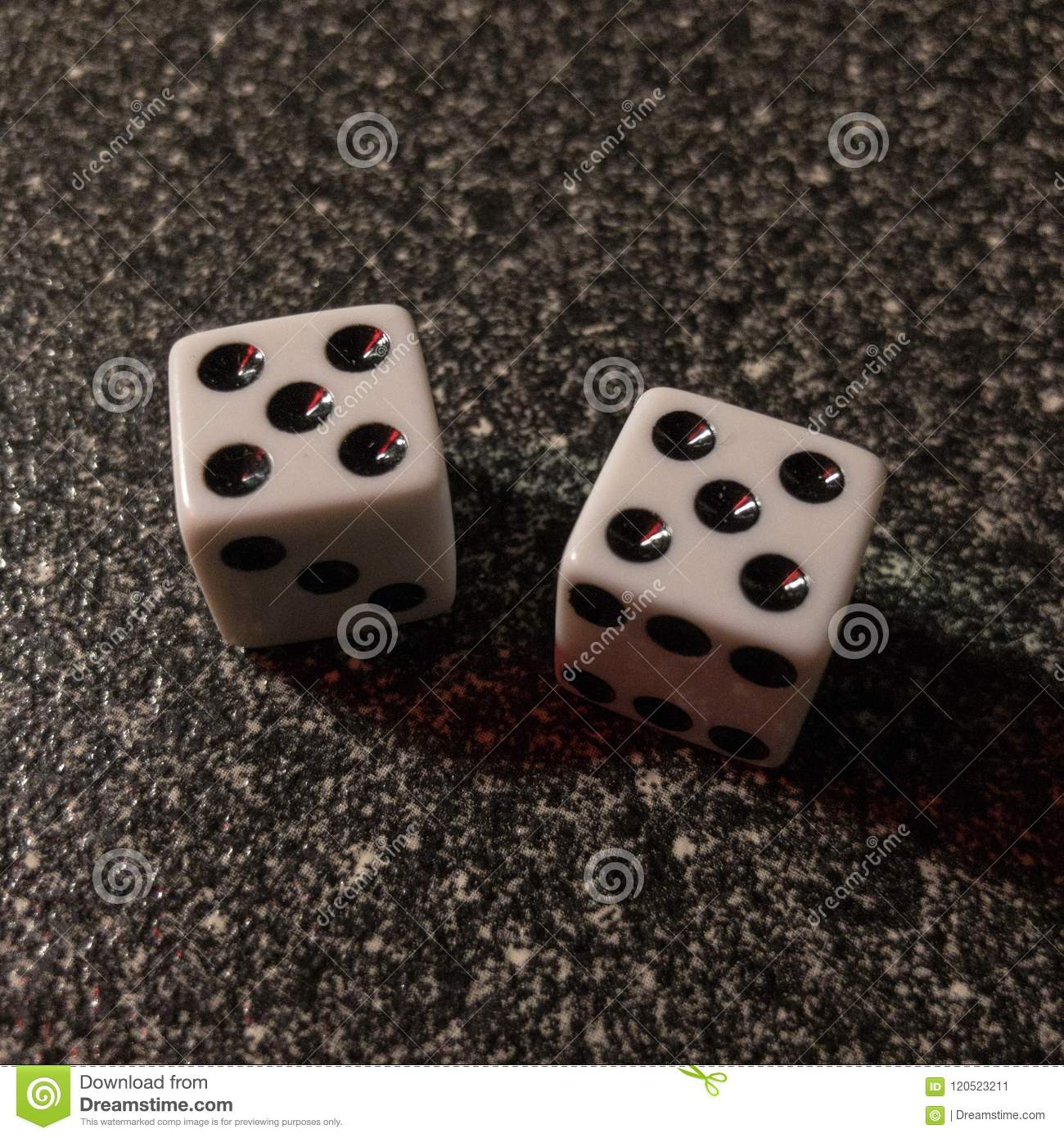 Data from Tasks 1 and 2
Quick Fingers!
Type in the chat!
What are the top EXPORTS of the US? 
What are the top IMPORTS of the US?
Thank you!
Presented by Amanda StiglbauerBlythewood High SchoolBlythewood, SCFebruary 21, 2023
Amanda.stiglbauer@moore.sc.edu
Professional Development Opportunities
To earn professional development credit for CEE webinars found on EconEdLink, you must:

Watch a minimum of 45-minutes and you will automatically receive a professional development certificate via e-mail within 24 hours. 
Attendees can learn how much credit they will earn per workshop. 

Accessing resources: 

You can now easily download presentations, lesson plan materials, and activities for each webinar from EconEdLink.org/professional-development/

Local resources: 

Insert your local professional development opportunities (if applicable)
‹#›
Invest In Girls
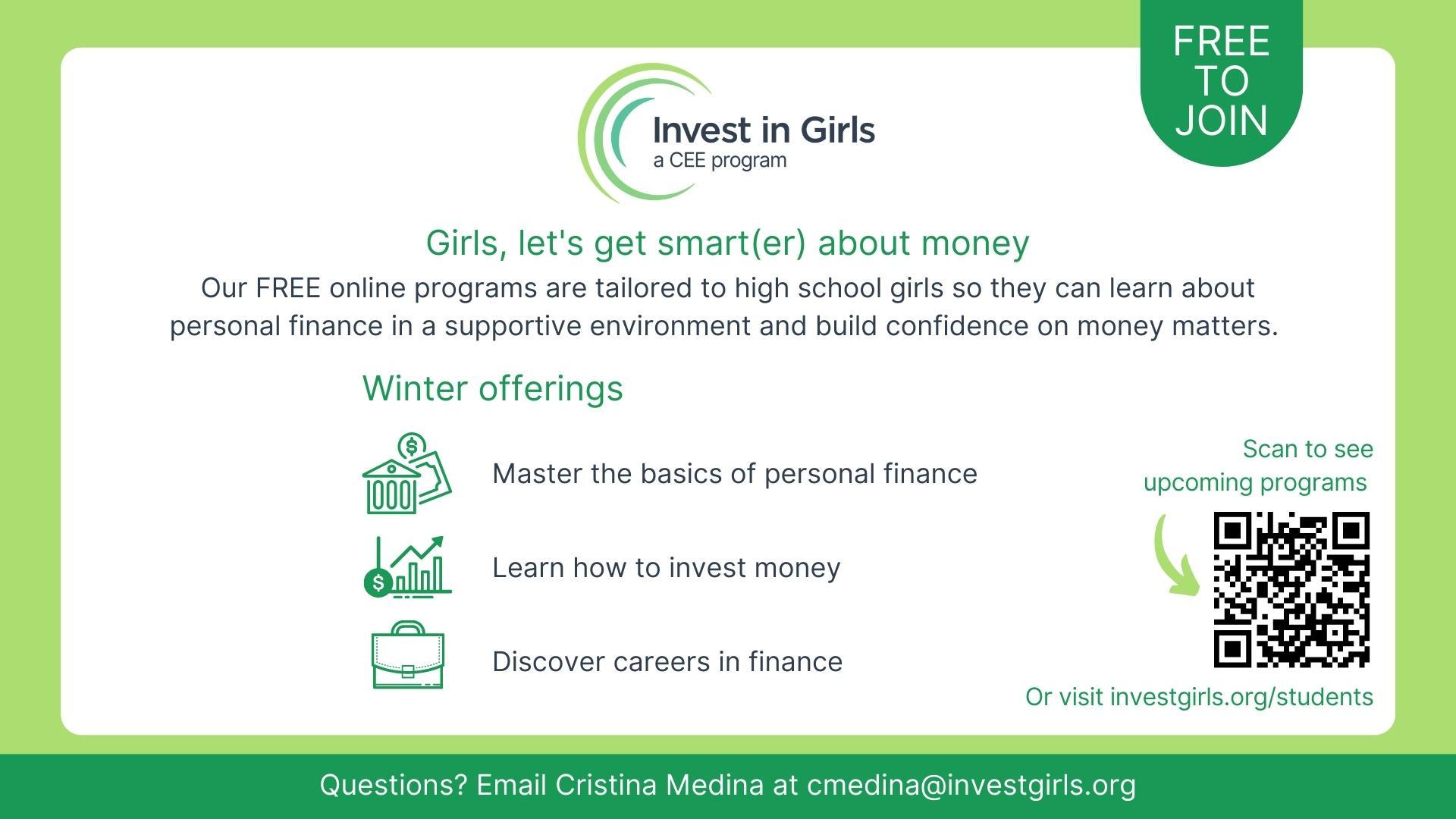 ‹#›
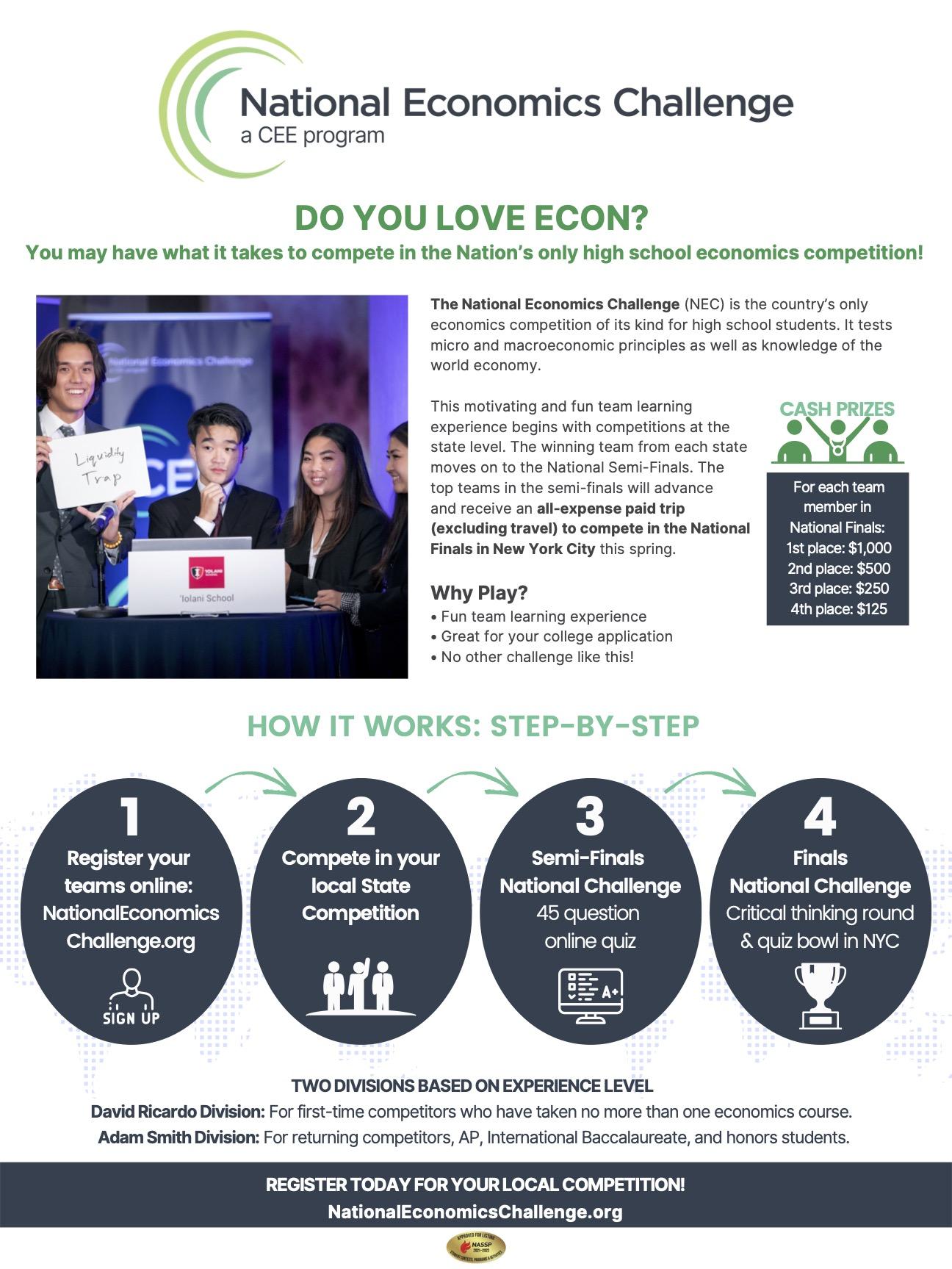 NEC
‹#›
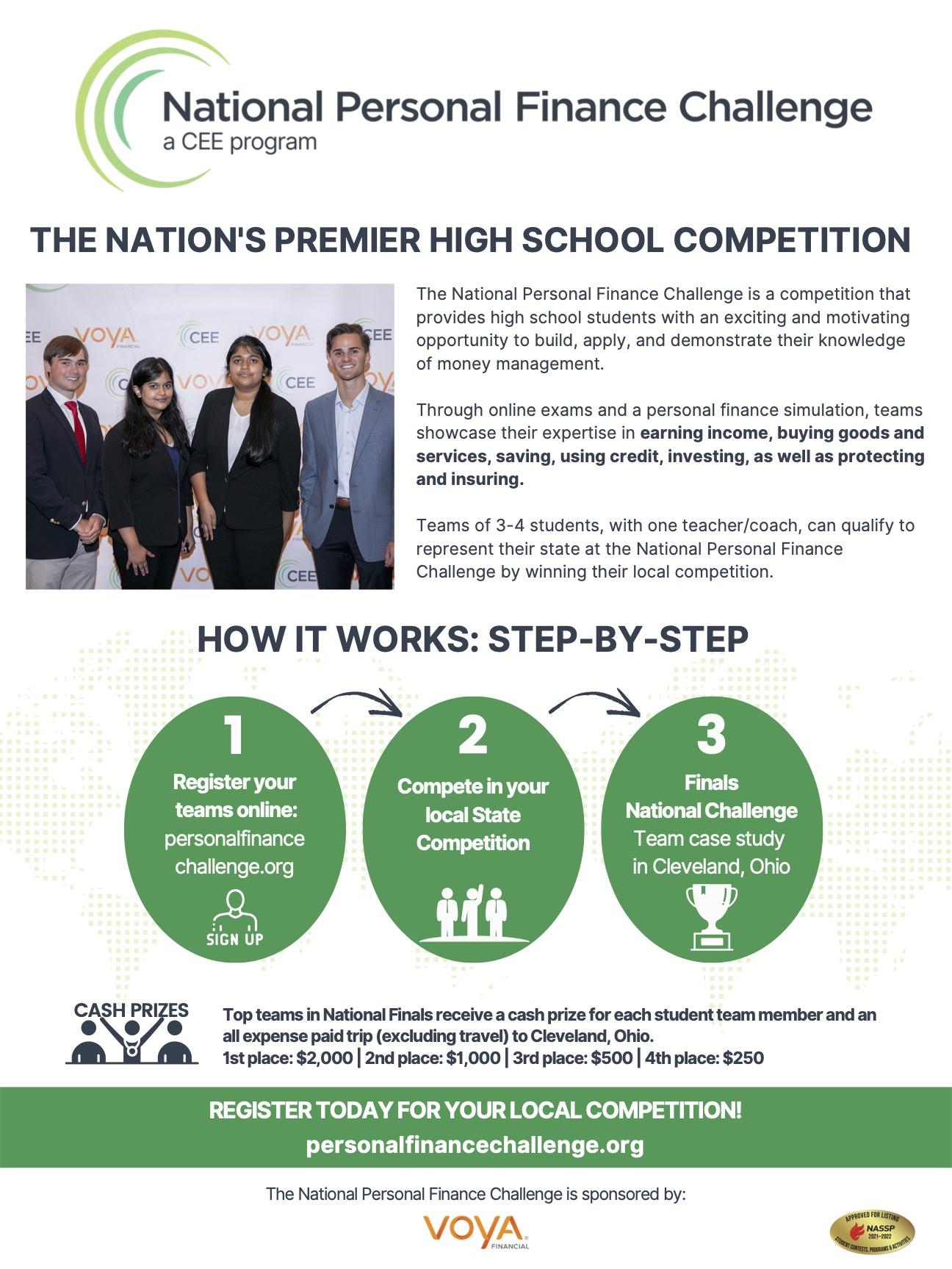 NPFC
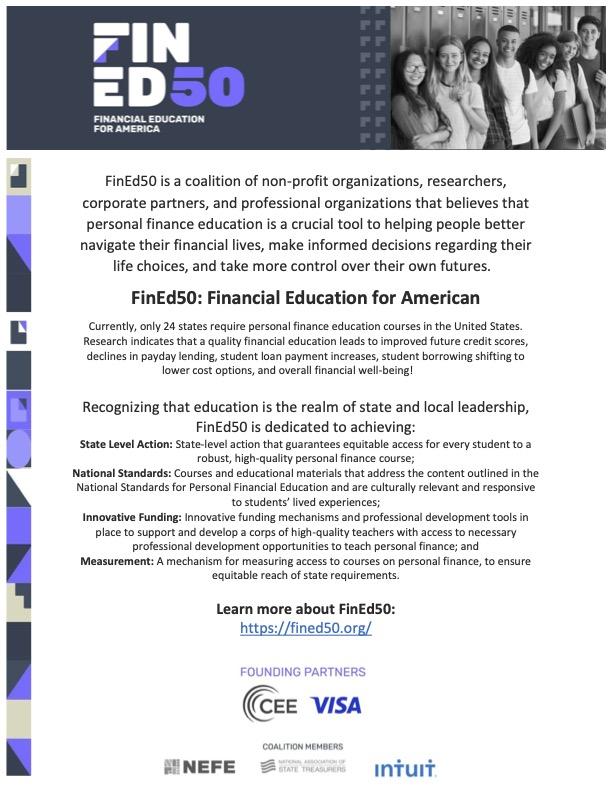 ‹#›
Advocacy
Suggested Presentation Deck
CEE Affiliates
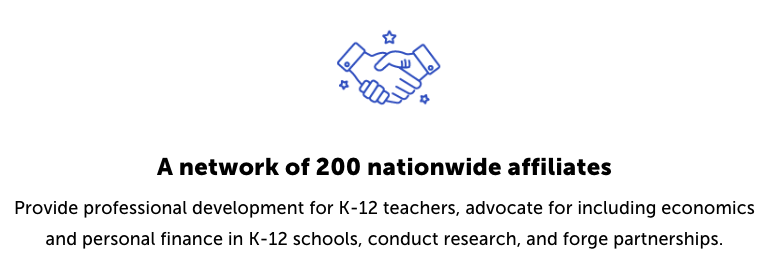 https://www.councilforeconed.org/resources/local-affiliates/

Include your local affiliate page
‹#›
Thank You to Our Sponsors!
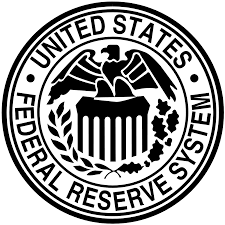 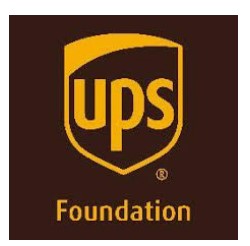 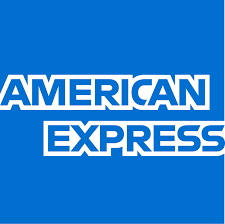 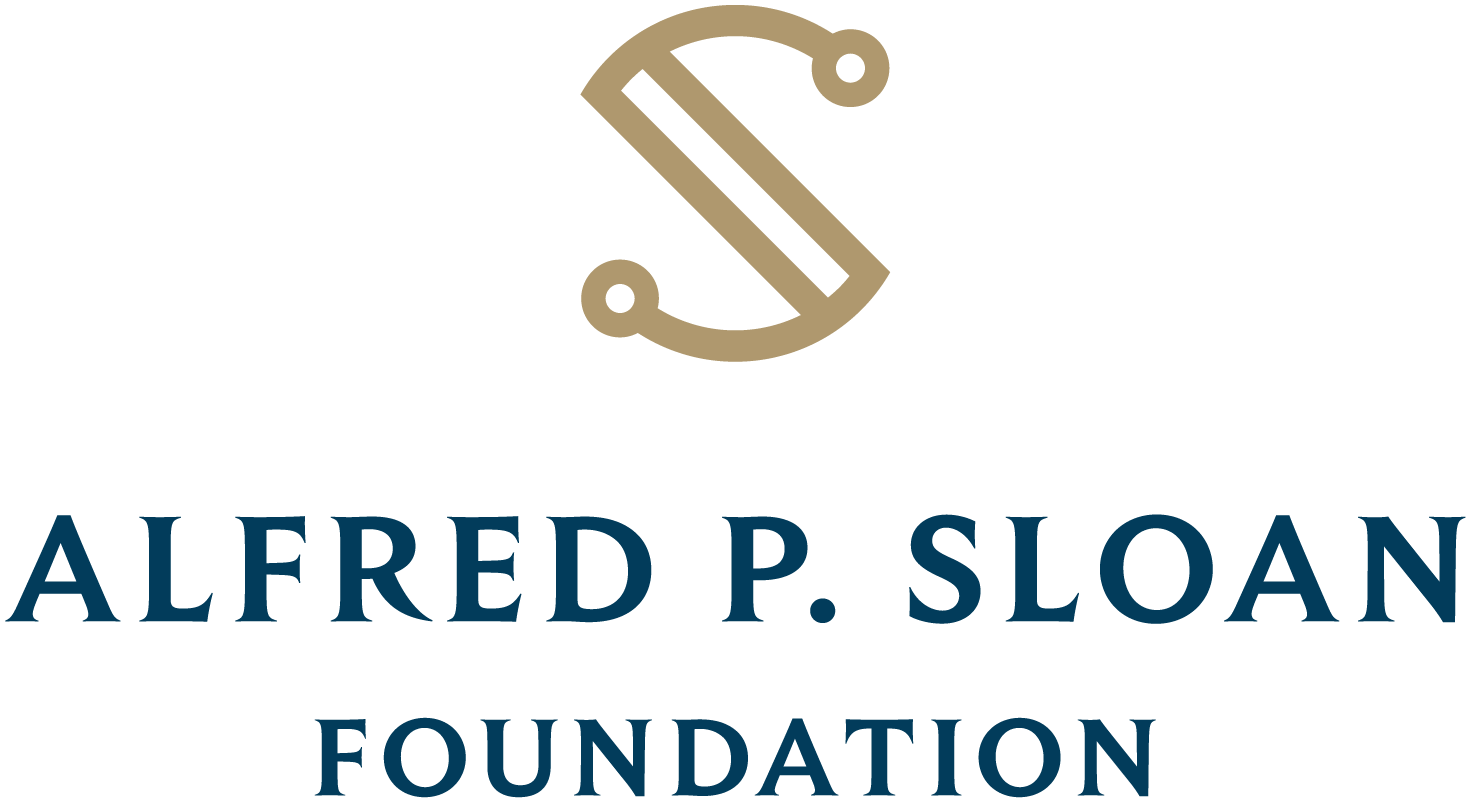 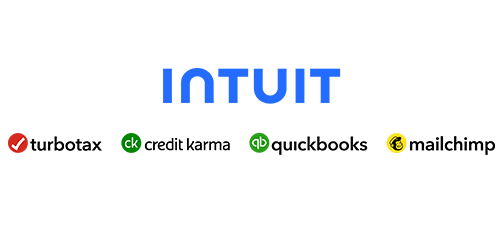 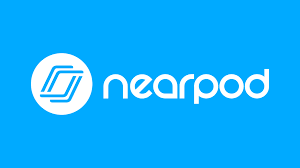 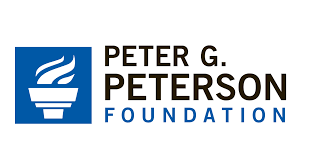 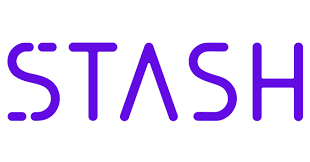 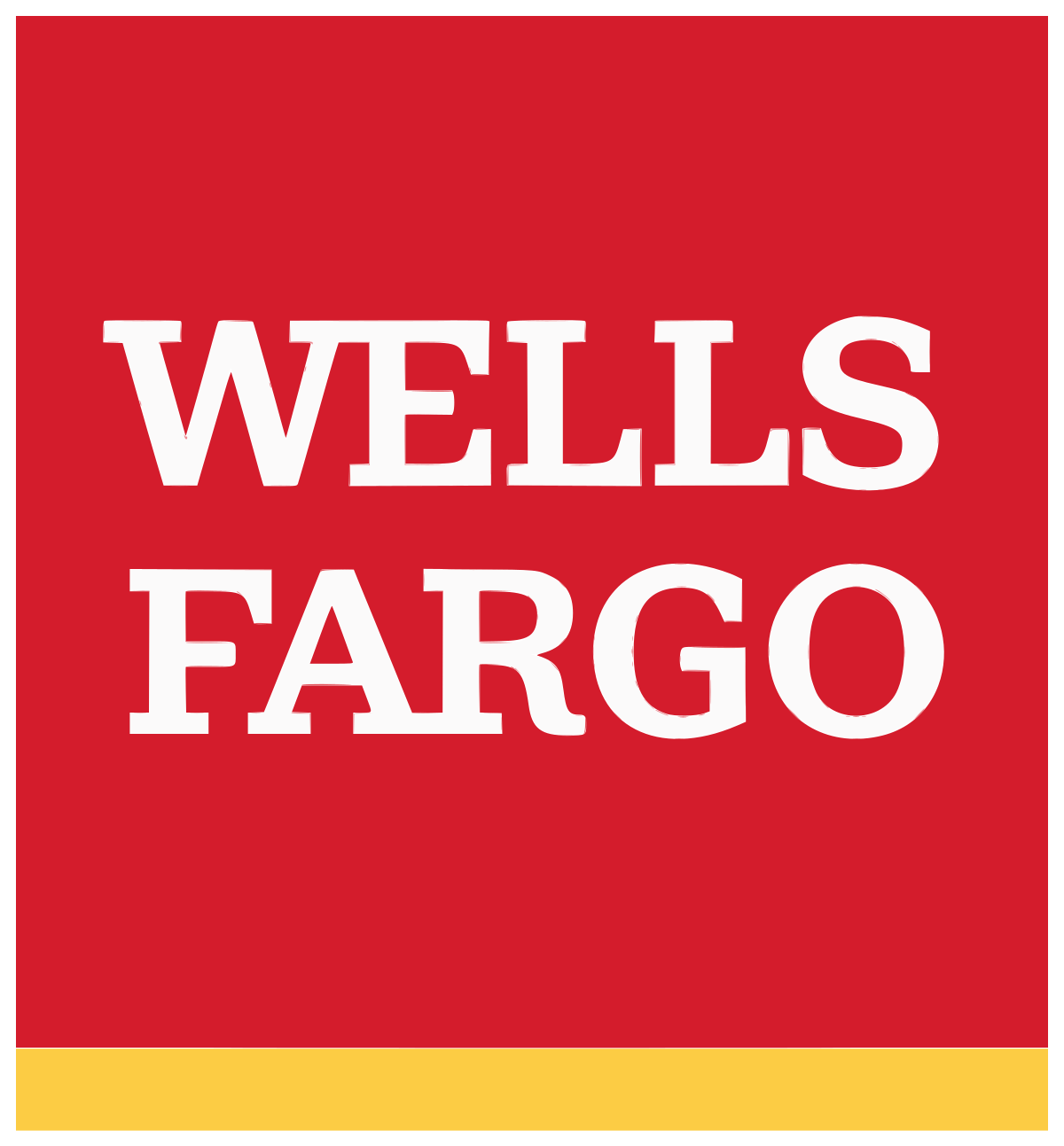 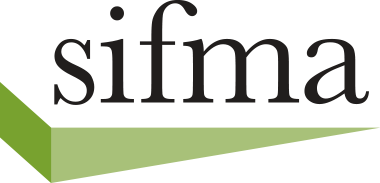 ‹#›